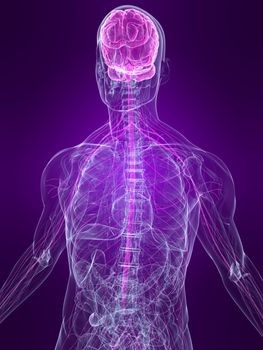 GENERAL ANAESTHETICS
Mr.Dharmendra Pradhan
SOP,CUTM,Bolangir
1
Definition
General anaesthetics are the drugs which produce reversible loss of sensation and consciousness.
Ideal anaesthetic gas-should induce unconciousness smoothly, rapidly, and prompt recovery
Balanced anaesthesia- various combinations
Monitored anaesthesia- local Ana’s +Gen Ana’s
Stages of Anaesthesia
Guedel described stages of ether anaesthesia  
1. Stage of analgesia
-starts from beginning of anaesthetic inhalation and lasts upto loss of conciousness
2. Stage of delirium
 	from loss of conciousness to beginning of respiration
 	-apparent excitement is seen.
	patient may struggle, shout, hold his breath
 -micturition or defecation may occur
Stages of Anaesthesia
Surgical anaesthesia
Extends from onset of regular respiration to cessation of spontaneous breathing
Plane1- Rolling eye balls-till eyes become fixed
Plane2- Loss of corneal and laryngeal reflexes-
Plane3- Loss of light reflex-dilation of pupils
Plane4- Intercostal paralysis-shallow abdominal respiration
Medullary paralysis-cessation of breathing to failure of circulation and death
Mechanism of action
Anaesthetic gases interact with hydrophobic regions of neuronal membrane proteins that interface with membrane lipids

Inhaled Ana’s barbiturates, benzodiazepines, etomidate and propofol facilitates GABA- mediated inhibition at GABAA receptor sites and thereby increase cl flux through its channel. 

Ketamine blocks the action of glutamate (an excitatory neurotransmitter) on NMDA receptor.
Mechanism of action
Inhalational anaesthetics like enflurane and isoflurane decrease the duration of opening of nicotinic receptors activated Na channels decreases the effects of Ach at cholinergic synapses

By affecting neuronal membrane proteins, general anaesthetics disrupt neuronal firing and sensory processing in the thalamus, thereby causing loss of conciousness and analgesic effects.

The motar activity is reduced because they also inhibit neuronal output from the internal pyramidal layer of cerebral cortex
Classification
INHALATIONAL ANAESTHETICS
Nitrous oxide, cyclopropane,xenon
VOLATILE LIQUIDS
Isoflurane, Sevoflurane
Desflurane, Halothane
(Ether), Enflurane
INTRAVENOUS ANAESTHETICS
	INDUCING AGENTS 	Thiopentone sod.
		Methohexitone sod., Propofol, Etomidate
Intravenous anaesthetics
SLOWER ACTING DRUGS
Benzodiazepines
	Diazepam
	Lorazepam
	Midazolam
Dissociative anaesthesia
	Ketamine
Neurolept analgesia
	Fentanyl
Pharmacokinetics of inhalational anaesthesia
Aim is to attain rapid pp in brain-pleasant, adequate sedation, analgesia
Eqlbrium of par pr- alveoli, blood and tissues
Anesthetic uptake from the alveoli to the blood is dependant on three factors: the solubility of the anesthetic (S), the cardiac output (Q) and the alveolar to venous partial pressure (Pa-Pv):
Anaesthetic  Uptake = (S) x (Q) x (Pa-Pv)

--pulmonary ventilation(A/v)
--pulmonary ventilation/perfusion ratio
--second gas and conc effect
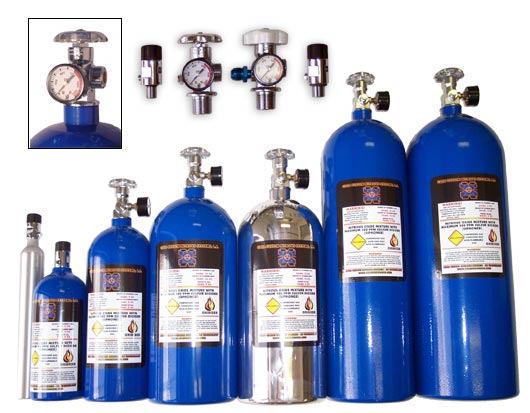 Nitrous Oxide
widely used
Potent analgesic 
Produce a light anesthesia
Do not depress the respiration/vasomotor center
Used as adjunct to supplement other inhalationals
Least hepatotoxic
Second gas effect
It can concentrate halogenated anaesthetics in the alveoli after concomitant administration faster uptake from alveolar gas
Diffusion hypoxia-the solubility of nitrous oxide in blood is more than oxygen the speed of movement of nitrous oxide retards the oxygen uptake during recovery cause diffusion hypoxia use of 100% oxygen helps in recovery
Nitrous oxide- demerits and adverse effects
Within close compartmentit can increase volumepneumothorax, sinuses pressure
No muscle relaxation
Post anaesthetic nausea and vomiting
>4hrs megaloblastic anaemia
Abortion, birth defects
Ether –historical  importance
Highly volatile liquid, produces irritating vapours which are inflammable and explosive
Ether is a potent anaesthetic produces good analgesia and marked muscle relaxation
Highly soluble in blood, induction is prolonged and unpleasant with struggling 
Recovery is slow, post anaesthetic nausea, vomiting, and retching
Disadvantages- less used now –because of unpleasant and inflammable properties.